Cases with prepositions
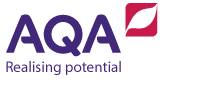 What is a preposition?
A word which tells us the location of something. 
A word showing the relationship of a noun/pronoun to another word in the sentence.
Can you think of some examples?
[Speaker Notes: What is a preposition?  Elicit examples from students.]
Prepositions are ‘trigger’ words!
Whenever you use a preposition it ‘triggers’ a change in the next word.
In German, prepositions are followed by either the accusative, dative or genitive cases.
How do you know which case to use?
[Speaker Notes: Prepositions as ‘trigger’ words for different cases.]
Accusative prepositions
für
um
durch
gegen
entlang
bis
ohne
wider
against
for
along
until
without
against
at/around
through
Use the acronym ‘FUDGEBOW’ to remember these!
[Speaker Notes: Accusative prepositions to match.  Answers appear on clicking.]
Dative prepositions
from
aus 
bei
mit 
von
nach
zu
seit
ausser
gegenüber
to
opposite
out of
since/for
except
at/at the home of
to/after
with
Try singing these to the start of ‘Good King Wenceslas’!
[Speaker Notes: Dative prepositions to match.  Answers appear on clicking.]
Dative prepositions
Change the articles to the dative form.
der
ein
dem
einem
die 
eine
der
einer
das
ein
dem
einem
die
keine
den (add -n to noun)
keinen
[Speaker Notes: Revision of the dative case for articles.  Answers appear on clicking.]
Mixed prepositions
an, auf, hinter, in, neben, über, unter, vor, zwischen
What do these prepositions have in common?
They are prepositions of position.
These take the dative as long as no motion is involved, otherwise they use the accusative.
Der Computer ist auf dem Tisch.
Ich stelle den Computer auf den Tisch.
[Speaker Notes: Mixed prepositions.  Elicit more examples from students for each, using the dative and accusative.]
Genitive prepositions
innerhalb
außerhalb
statt
trotz
während
wegen
because of
during
instead of
inside of
outside of
in spite of
[Speaker Notes: Genitive prepositions to match.  Answers appear on clicking.]
Genitive prepositions
Change the articles from accusative to genitive.
der
ein
des (add -s or -es to noun)
eines
die 
eine
der
einer
das
ein
des (add -s or -es to noun)
eines
die
keine
der
keiner
[Speaker Notes: Revision of the genitive case for articles.  Answers appear on clicking.]